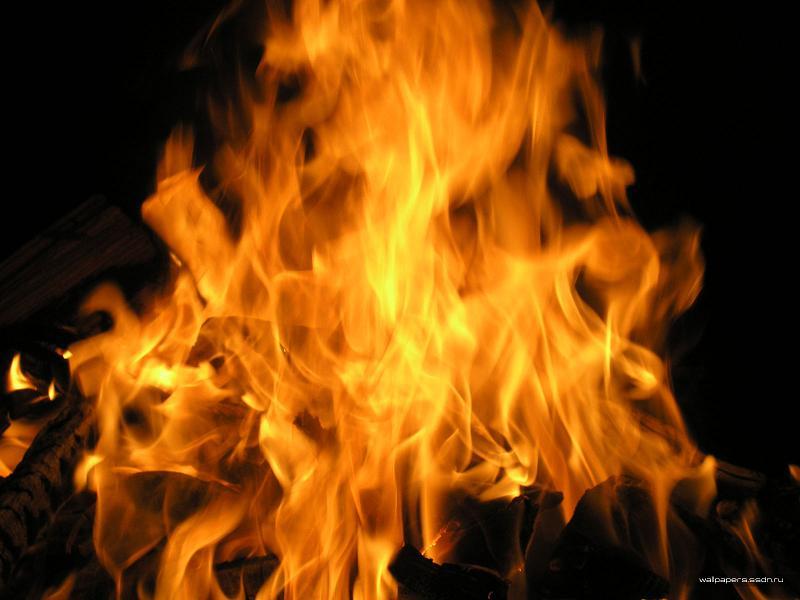 Тушение пожаров в резервуарных парках хранения ЛВЖ, ГЖ  
и сжиженных УВ газов
Из курса  "Пожарная  безопасность объектов и населенных пунктов" вам известно склады нефти и нефтепродуктов  по назначению могут быть подразделены на следующие виды:
товарно-сырьевые базы для хранения нефти и нефтепродуктов;
резервуарные парки перекачивающих станций нефте и нефтепродуктопроводов;
резервуарные парки хранения нефтепродуктов различных объектов.
в
КАТЕГОРИИ СКЛАДОВ 
ДЛЯ ХРАНЕНИЯ НЕФТИ И НЕФТЕПРОДУКТОВ  В ЗАВИСИМОСТИ ОТ ВМЕСТИМОСТИ РЕЗЕРВУАРНЫХ ПАРКОВ И ВМЕСТИМОСТИ ОТДЕЛЬНЫХ РЕЗЕРВУАРОВ
Таблица 14
Склады нефти и нефтепродуктов в зависимости от вместимости резервуарных парков и вместимости отдельных резервуаров делятся на следующие категории
Технический регламент
нефтебазы подразделяются
По общей вместимости и максимальному объему одного резервуара
По функциональному назначению
По номенклатуре хранимых нефтепродуктов
По транспортным связям поступления и отгрузки нефтепродуктов
По годовому грузообороту
Категории I, II, IIIa, IIIб, IIIв
перевалочные, 
перевалочно-распределительные,
призаводские ,
распределительные нефтебазы
на нефтебазы для 
ЛВЖ и ГЖ нефтепродуктов, а также нефтебазы общего хранения
железнодорожные, водные (морские, речные), трубопроводные, автомобильные,  смешанные водно-железнодорожные, трубопроводно-железнодорожные и т.п.)
пять классов в соответствии с таблицей ВНТП 5-95
Современные предприятия системы нефтепродуктообеспечения — это сложные комплексы инженерно-технических сооружений, обеспечивающие прием, хранение, транспортировку и снабжение потребителей нефтью и нефтепродуктами. 
Одним из таких комплексов являются нефтебазы и склады нефти и нефтепродуктов.
Нефтебаза - это комплекс зданий, сооружений и устройств для приёма, хранения, перегрузки с одного вида транспорта на другой и отпуска нефти и нефтепродуктов.
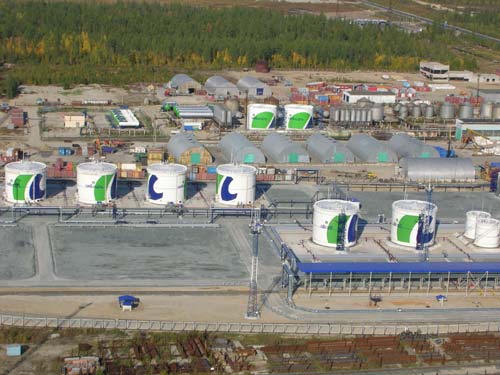 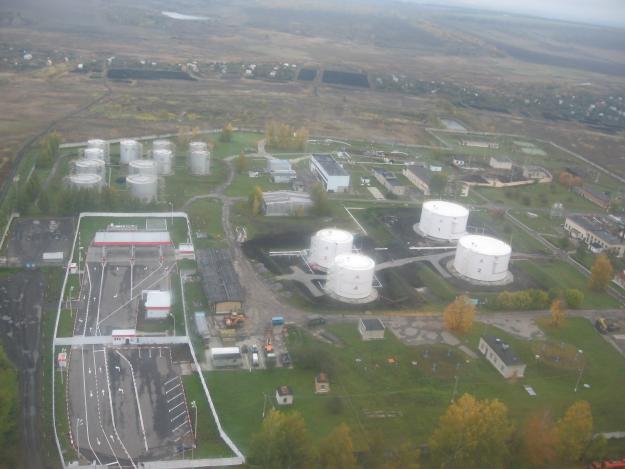 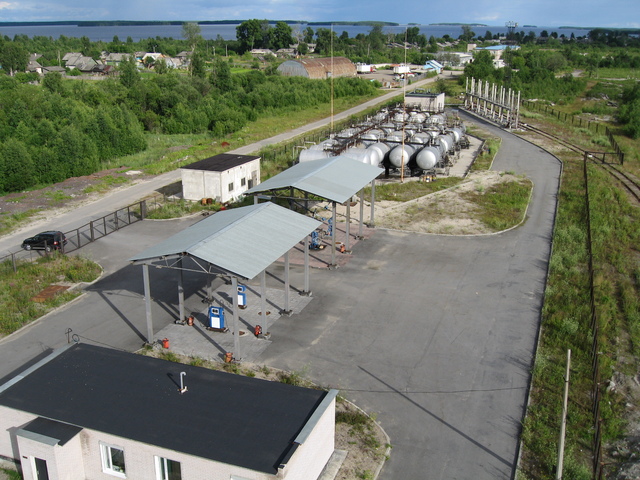 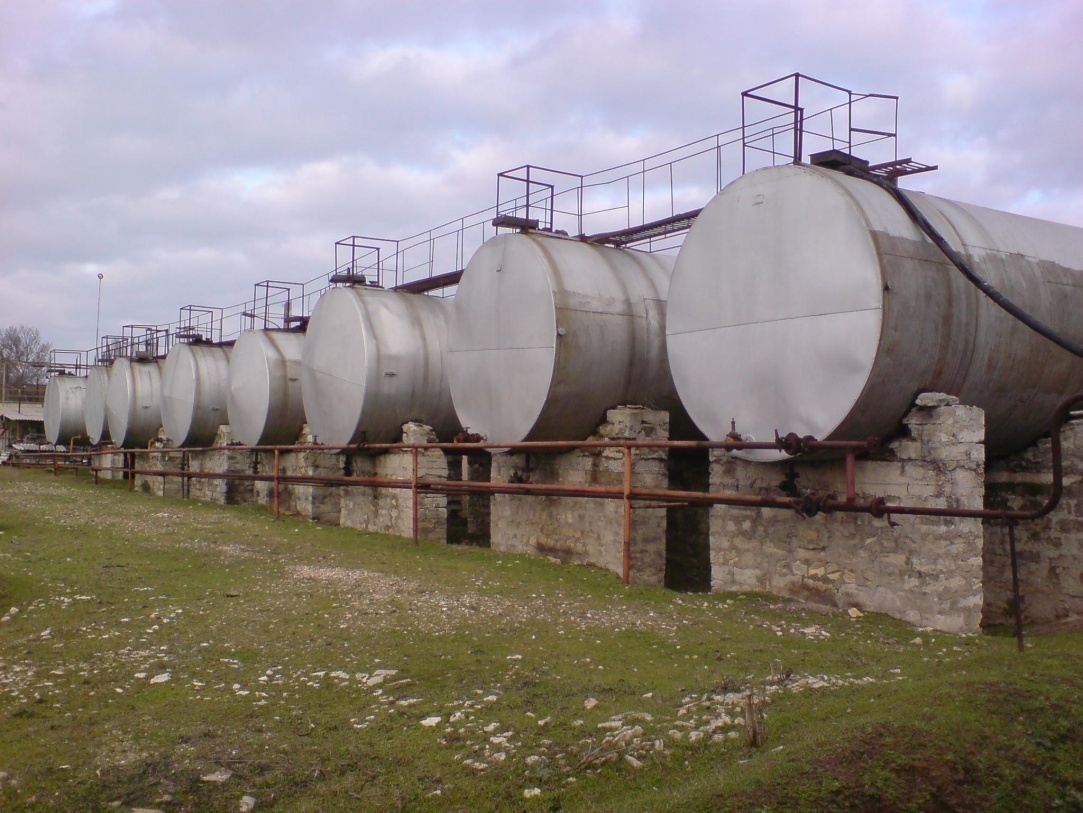 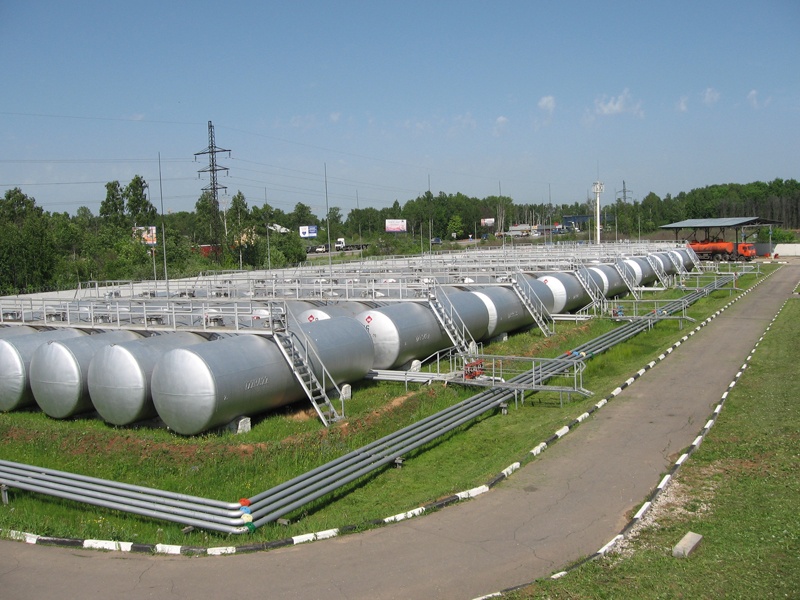 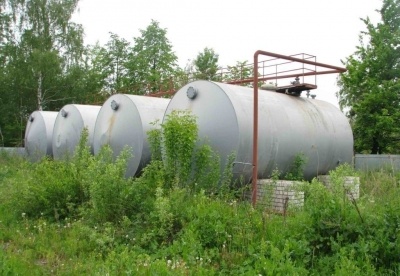 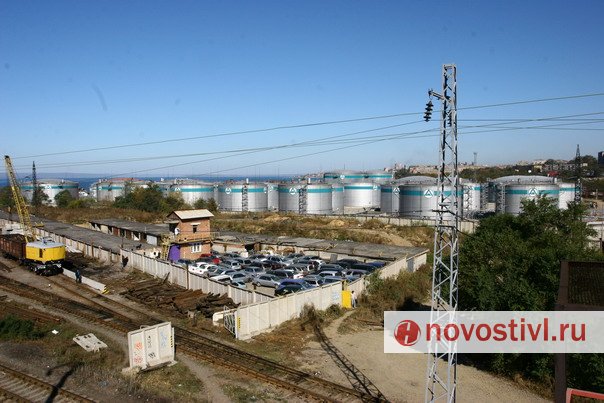 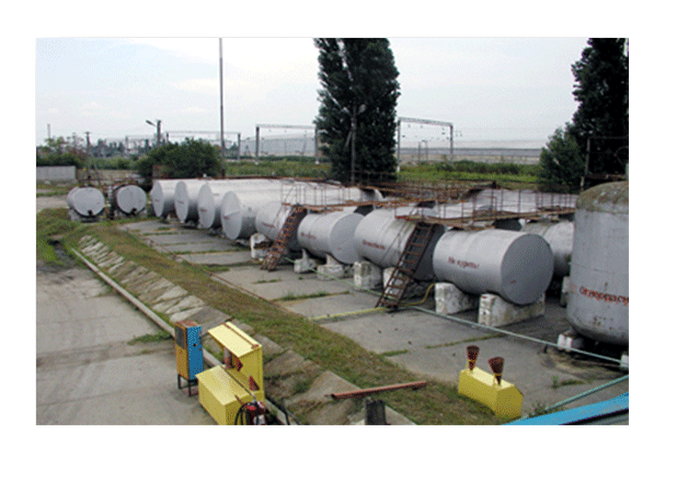 Резервуары
Наземные
Металлические
Вертикальные 
цилиндрические
со стационарной конической или сферической 
крышей
Железобетонные
Горизонтальные 
цилиндрические
Из синтетических материалов
со 
стационарной 
крышей и 
плавающим 
понтоном
Шаровые
Бесшахтный в 
каменной соли
Полуподземные
Шахтный в породах 
с положительной 
температурой
с плавающей крышей
Хранилища
Подземные
Шахтный в  вечномерзлых 
породах
Резервуары
Стальные
Железобетонные
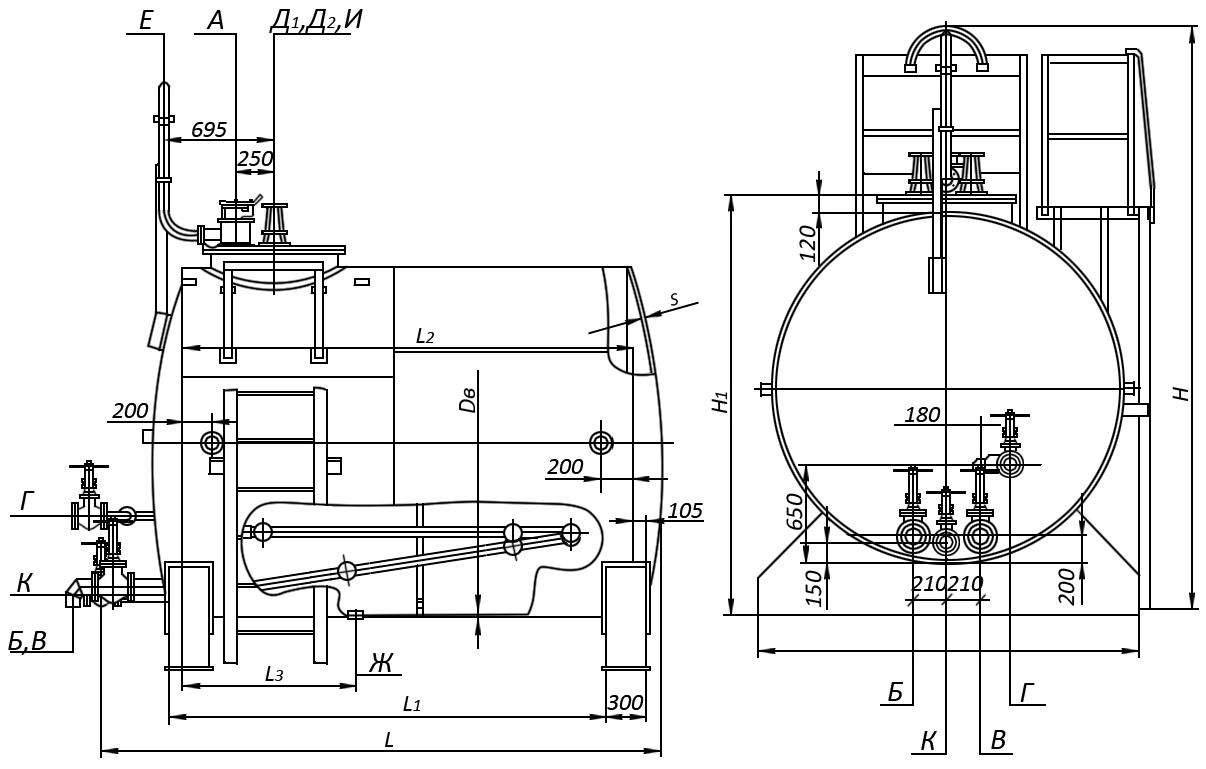 Резервуары горизонтальные стальные РГС-10м3 предназначены для подземного и наземного хранения светлых и темных нефтепродуктов
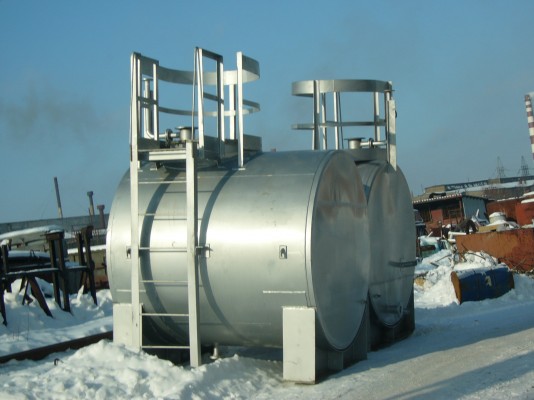 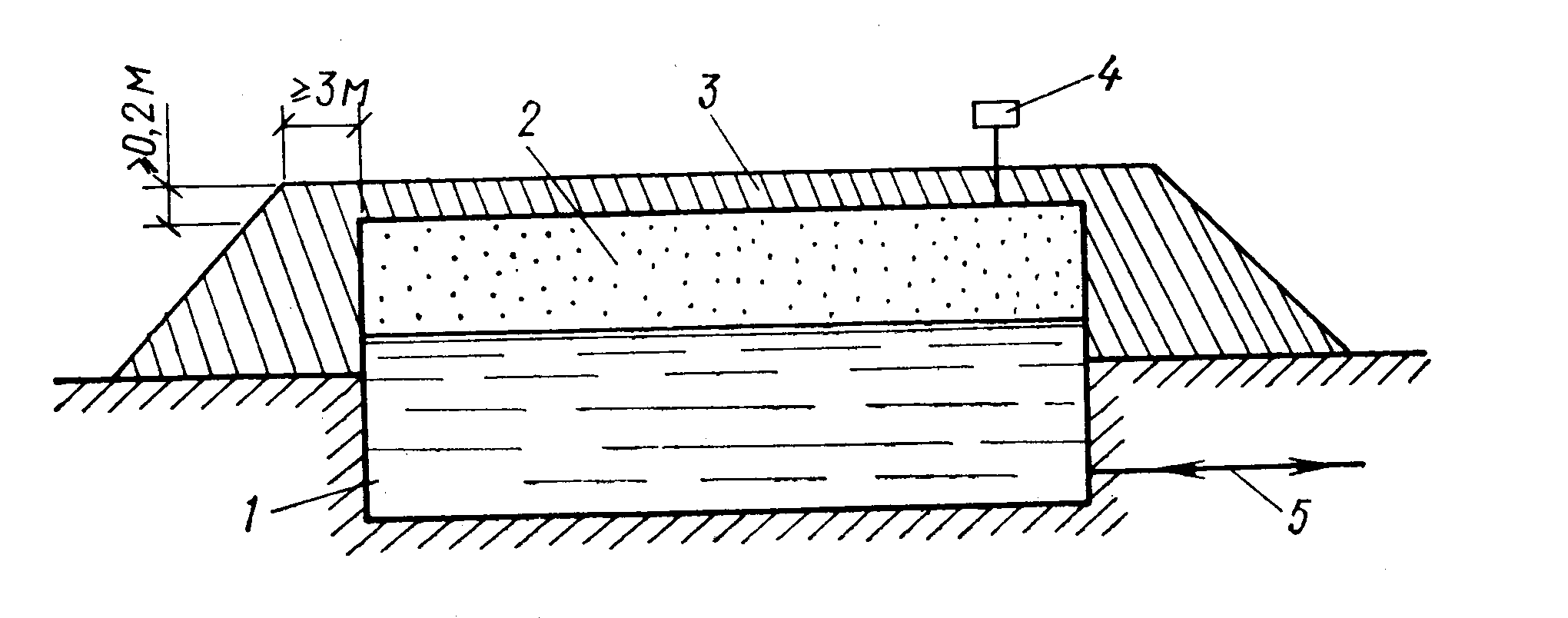 Подземными называют резервуары, 
заглубленные в грунт или обсыпанные грунтом, когда наивысший уровень хранимой в нем жидкости находится не менее чем на 0,2 м ниже минимальной планировочной отметки прилегающей площадки, 
имеющие обсыпку не менее чем на 0,2 м выше допустимого уровня нефтепродукта в резервуаре и шириной не менее 3 м.
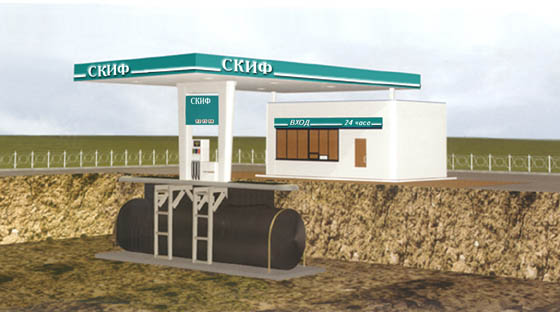 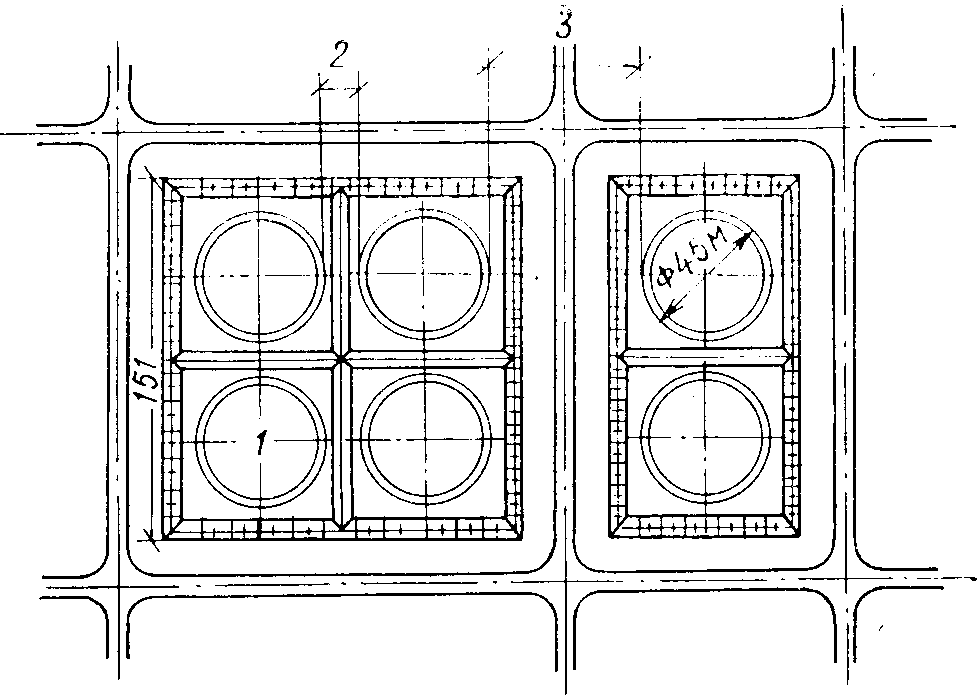 Основные характеристики групп резервуаров
Для ограничения площади розлива жидкостей при пожарах и авариях каждая группа наземных резервуаров  ограждается земляным валом или каменной стеной, рассчитанными на гидростатическое давление разлившейся жидкости. 
Объем пространства, ограниченного обвалованием или стеной, должен вмещать всю жидкость полностью заполненного отдельно стоящего  или наибольшего резервуара группы.
Современные нормативные требования к максимально допустимым расстояниям между резервуарами (не более 20-30 м) и между группами резервуаров (15 или 40 м) не обеспечивают длительной  (более 30 мин) защиты соседних резервуаров от теплового воздействия пожара. Требуются дополнительные меры по их защите. При таких расстояниях возможно накрывание негорящего резервуара пламенем соседнего горящего резервуара.
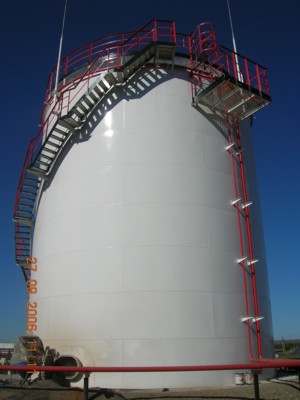 Резервуар вертикальный стальной РВС-1000м3
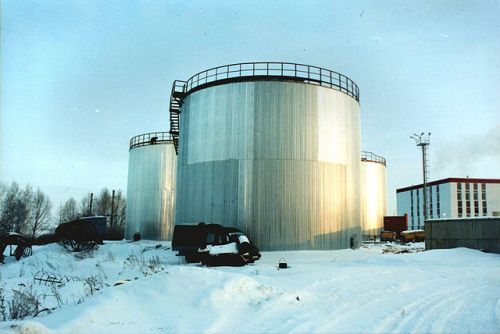 Резервуар вертикальный стальной РВС-2000м3
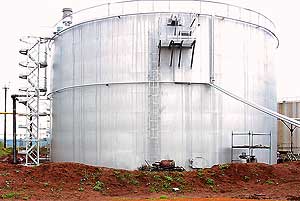 Резервуар вертикальный стальной РВС 5000 м3
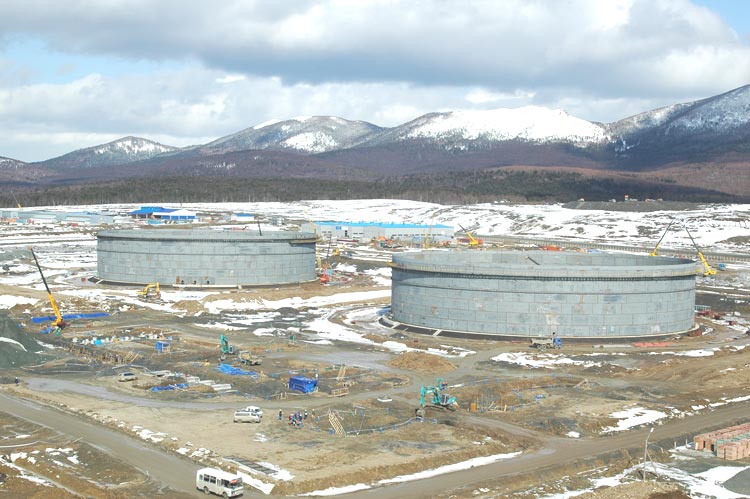 Резервуары вертикальные стальные цилиндрические РВС 50000м3
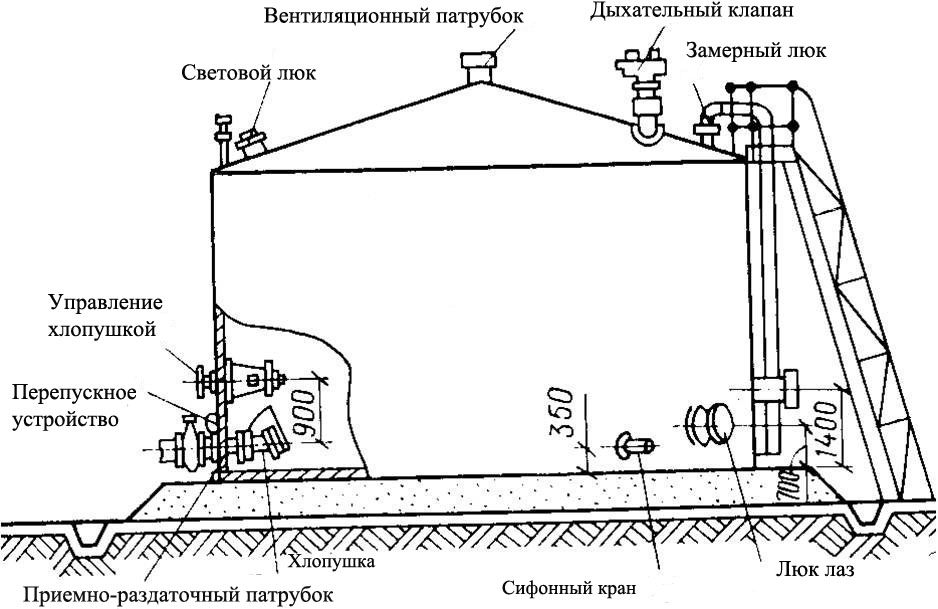 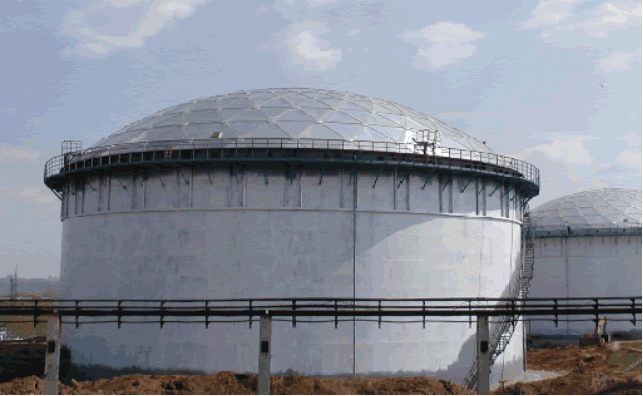 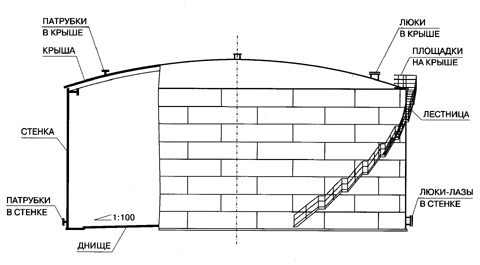 Для снижения потерь паров ЛВЖ при «малых» и «больших» дыханиях резервуары в ряде случаев оборудуются газоуравнительной системой
Схема газоуравнительной системы резервуарного парка.
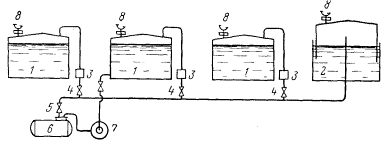 Противопожарное водоснабжение должно обеспечивать расход воды на охлаждение наземных резервуаров (кроме резервуаров с плавающей крышей на весь периметр. Запас воды на тушение должен быть на 6 часов для наземных резервуаров и 3 часов для подземных.

Канализация в обваловании рассчитывается на суммарный расход: подтоварной воды, атмосферной воды и 50% расчетного расхода на охлаждение резервуара.
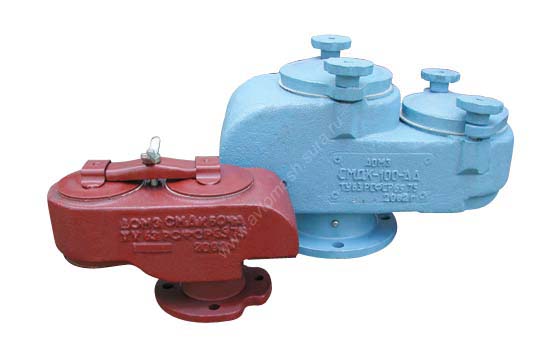 Дыхательная арматура
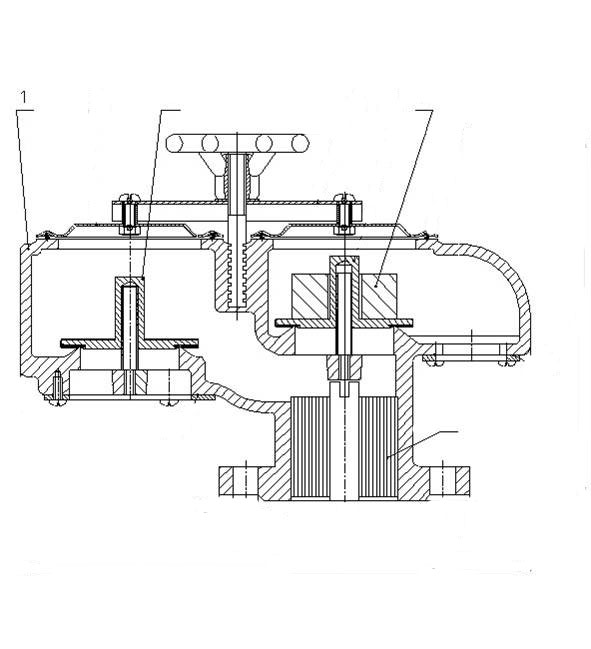 2
3
1 — корпус; 2 — тарелка вакуума; 3 — тарелка давления; 4 — кассета огнепреградителя;
4
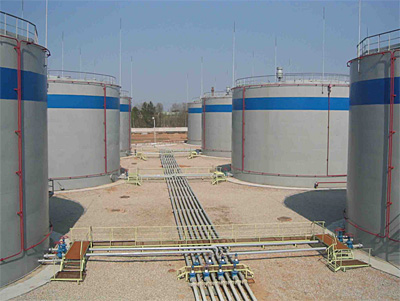 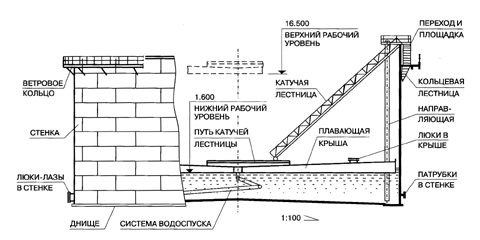 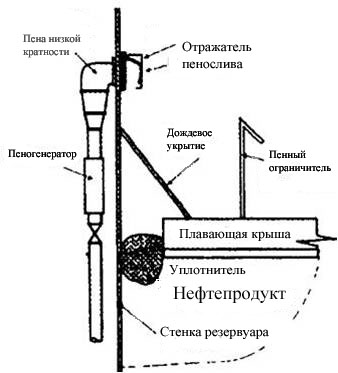 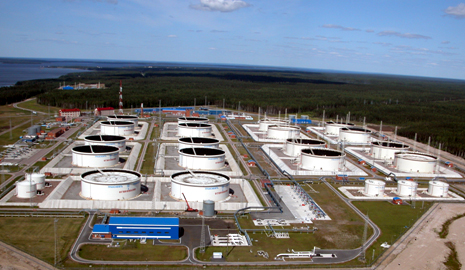 резервуары оснащенные плавающей крышей
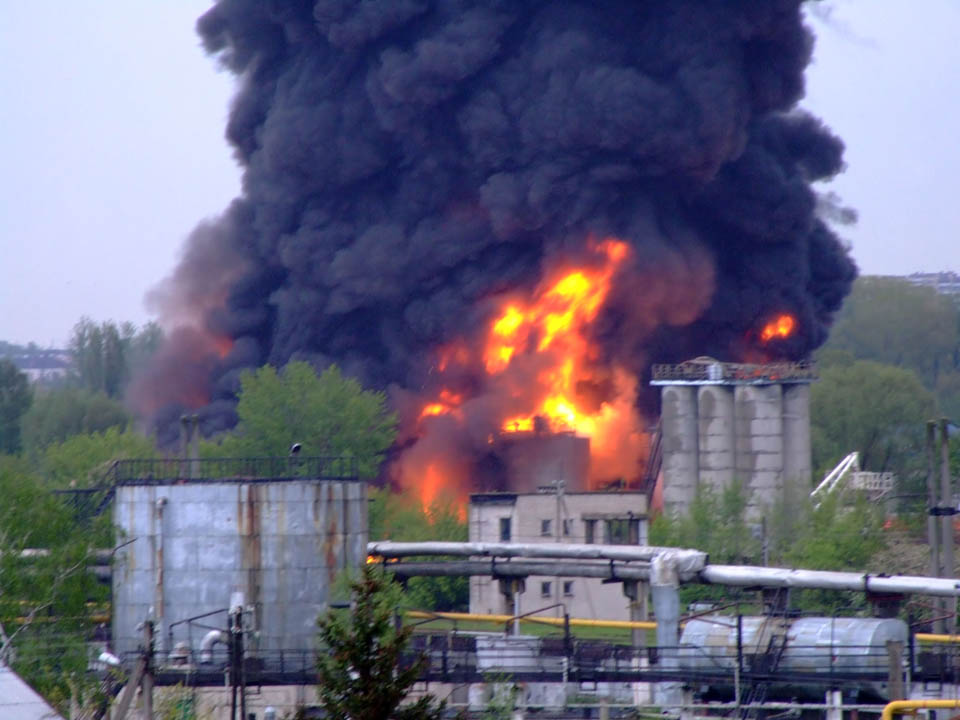 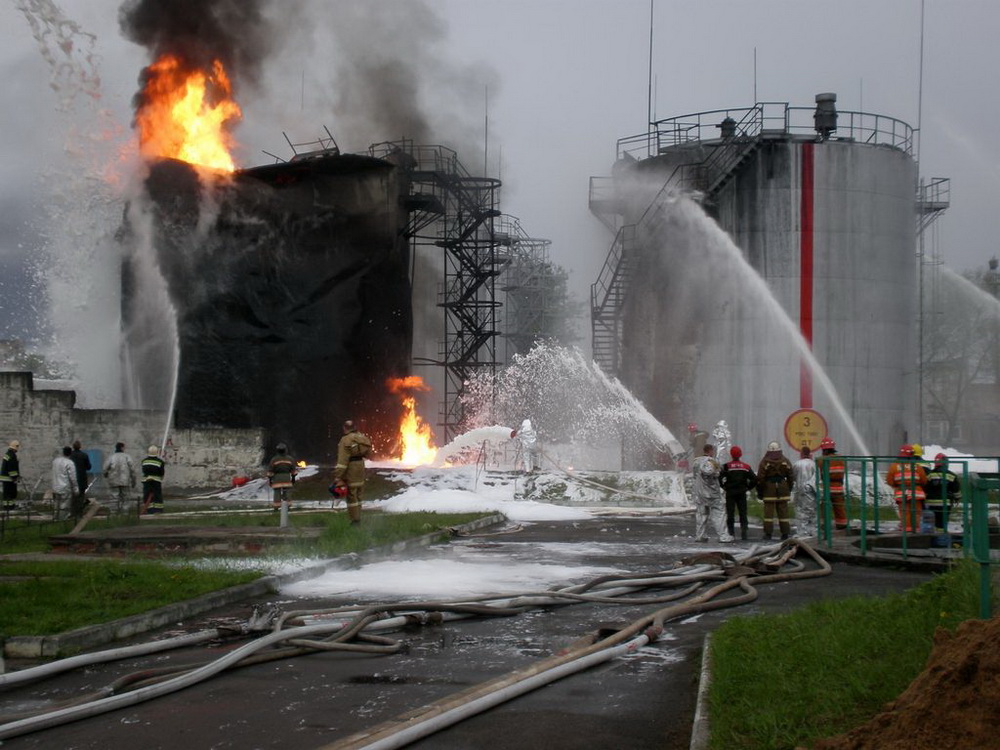 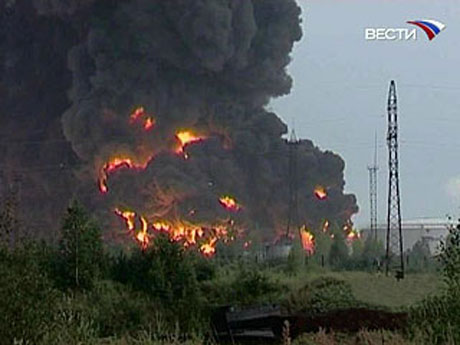 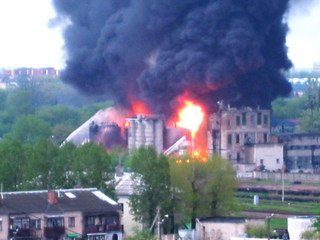 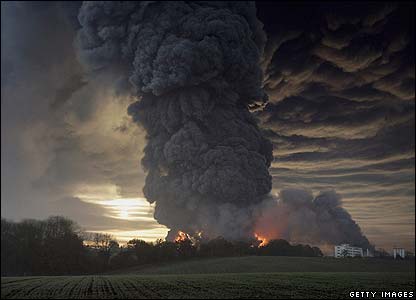 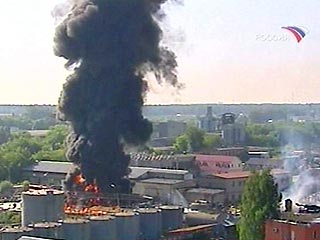 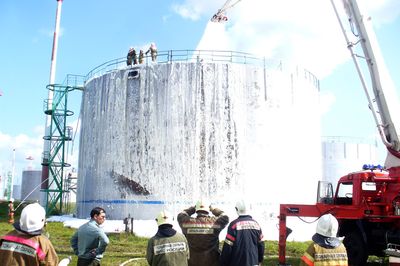 Основные параметры пожаров в резервуарных  парках:

Площадь пожара;
Высота факела пламени;
 плотность теплового потока; 
скорость выгорания;
скорость прогрева жидкости.
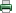 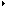 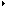 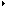 Геометрические характеристики резервуаров типа РВС
Горение ЛВЖ и ГЖ со свободной поверхности происходит сравнительно спокойно при  высоте светящейся части пламени, равной  1,5 диаметров резервуаров
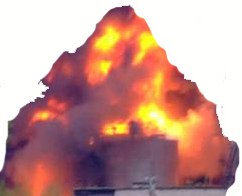 Н=1,5 D
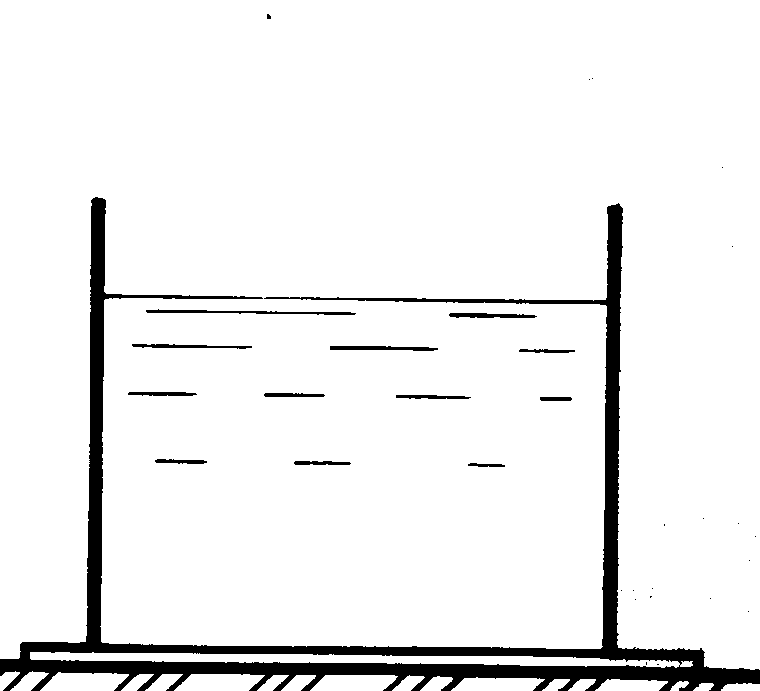 D
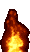 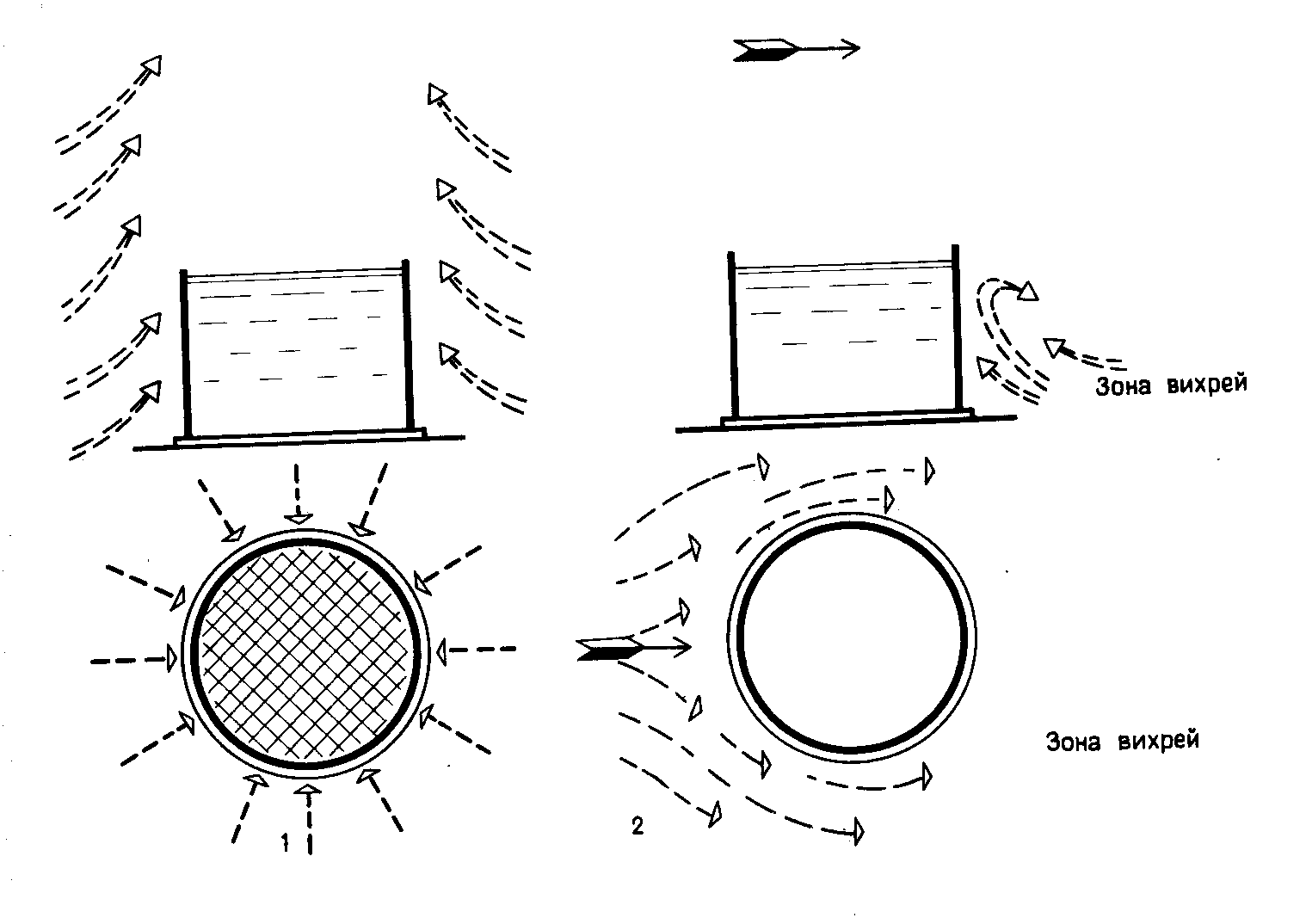 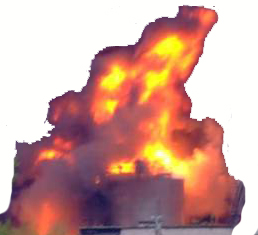 2)
1)
Обстановка при пожаре в резервуаре: 1- при отсутствии ветра; 2- при наличии ветра
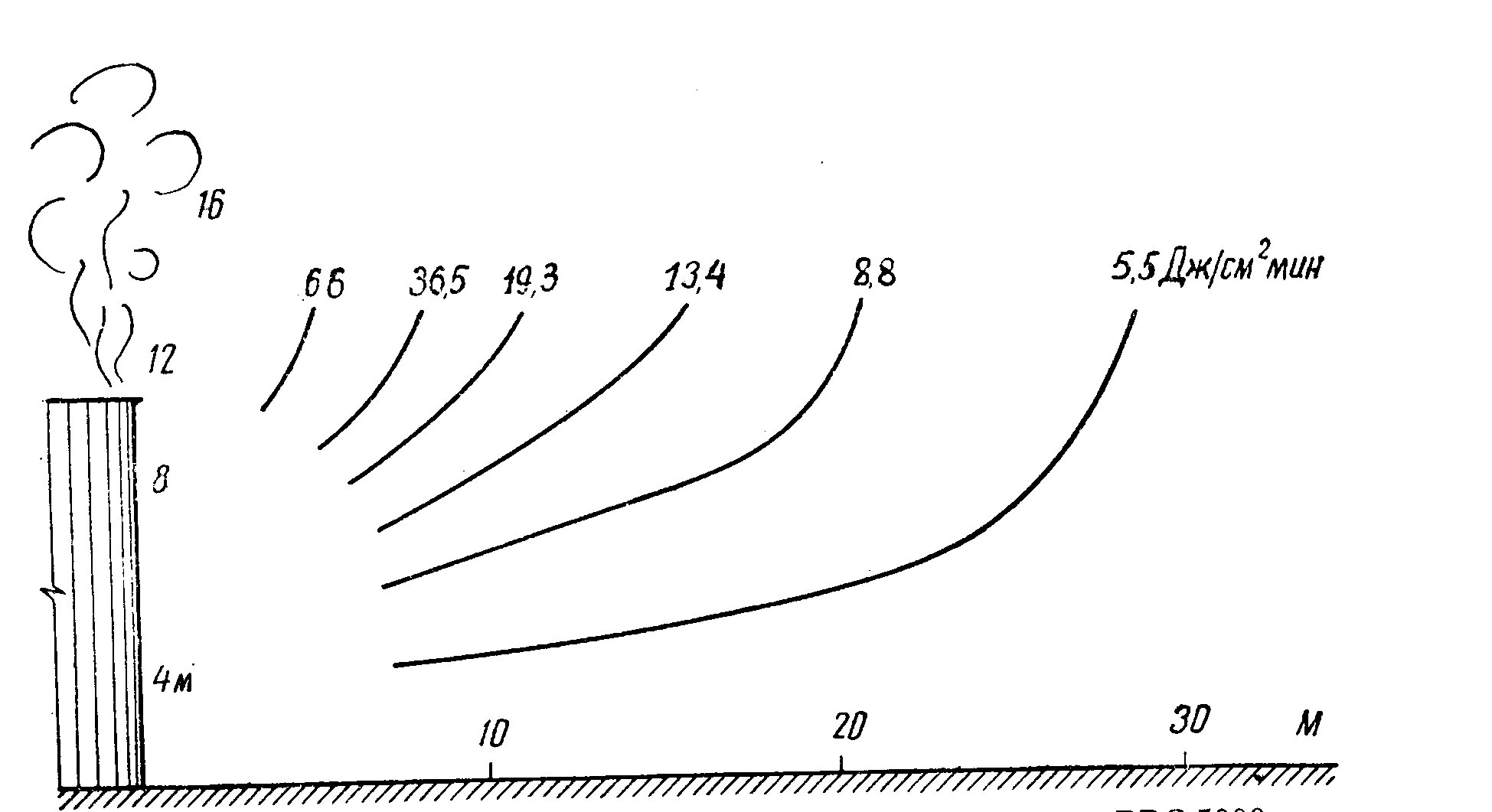 Изотермы теплового потока при горении нефти в РВС - 5000
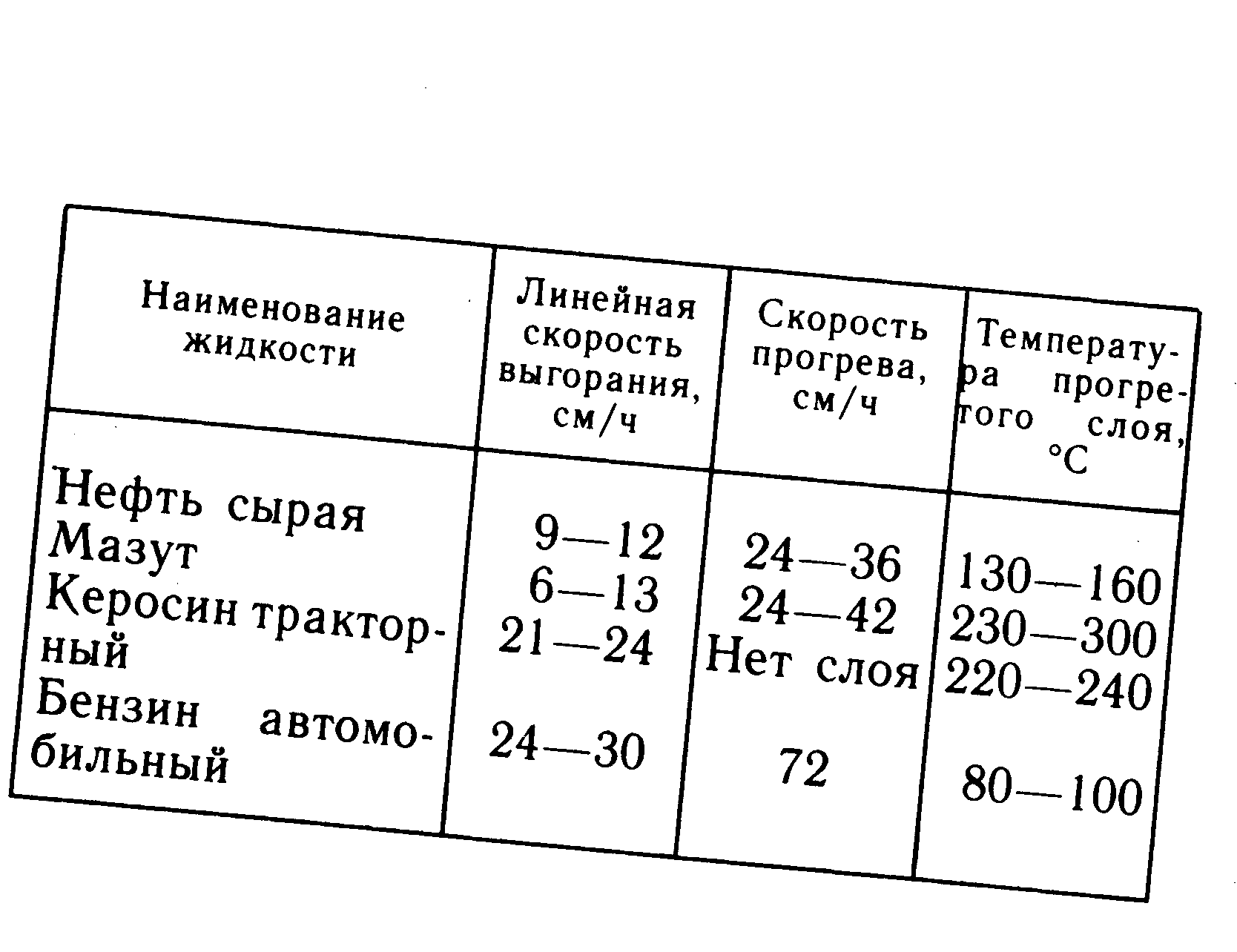 Параметры пожаров нефтепродуктов
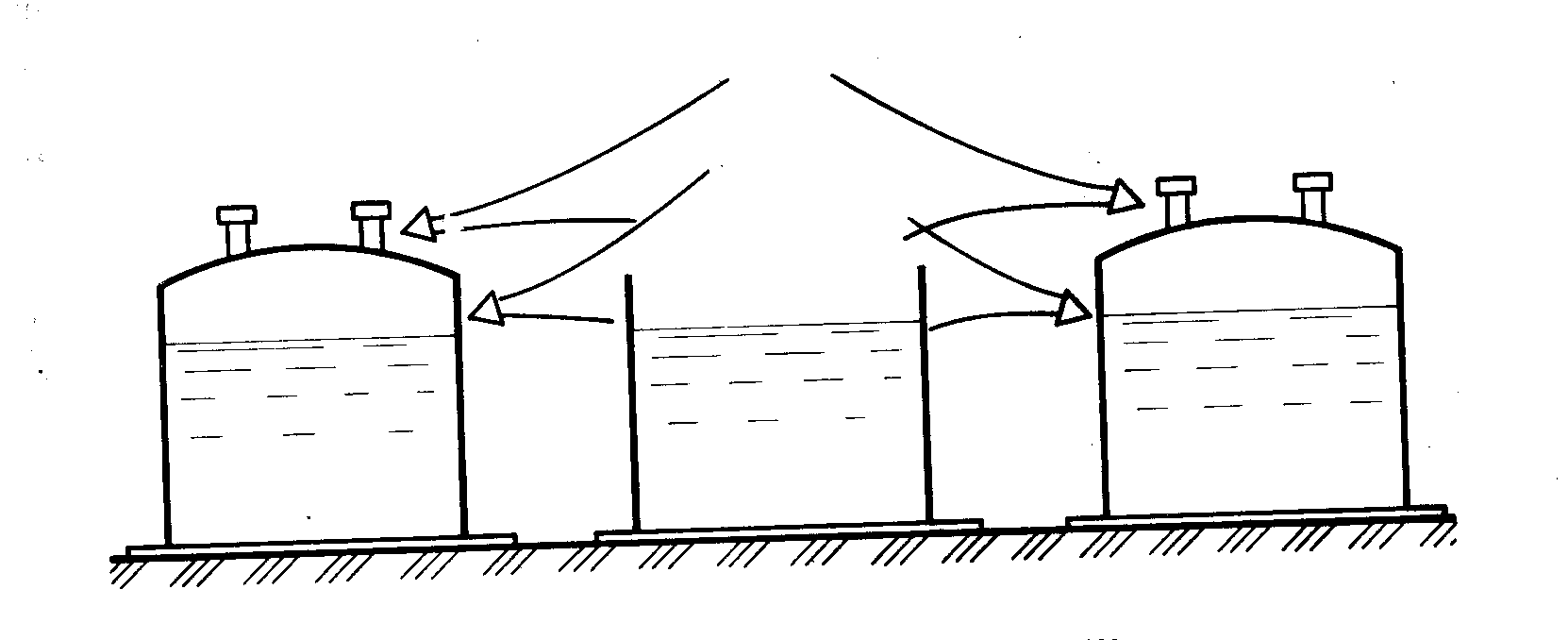 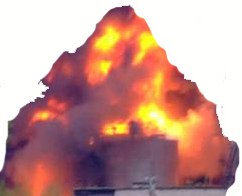 Перенос  тепловой энергии на смежные резервуары
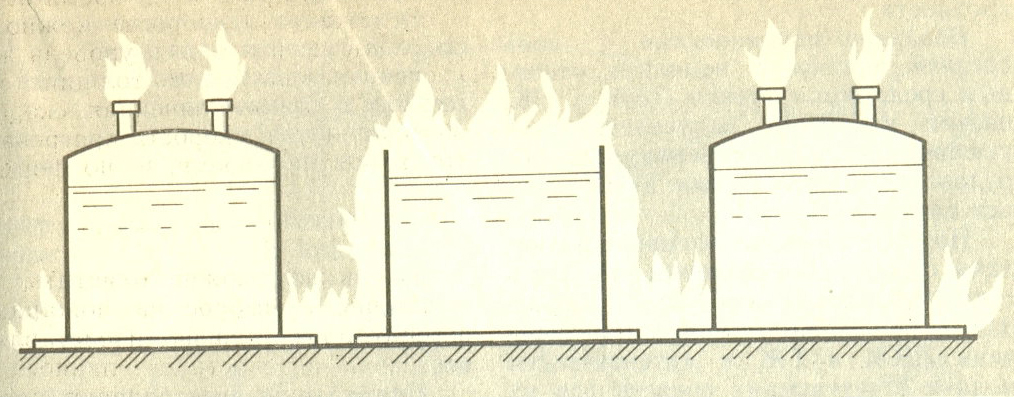 Распространение пожара при вскипании горючих жидкостей в резервуаре
Линейная скорость выгорания и прогрева углеводородных жидкостей
ВОЗНИКНОВЕНИЕ ПОЖАРА

Зависит от:

Наличия источника зажигания
Свойств горючей жидкости
Конструктивных особенностей резервуара
Наличия взрывоопасных концентраций внутри и снаружи резервуара
Пожар начинается
в большинстве случаев со взрыва паровоздушной смеси
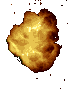 Пожар начинается:

В большинстве случаев со взрыва паровоздушной смеси.

Взрыв в резервуаре приводит к подрыву (реже срыву) крыши с последующим горением на всей поверхности горючей жидкости.

На резервуаре с плавающей крышей возможно образование локальных очагов горения в зоне уплотняющего затвора, в местах скопления горючей жидкости  на плавающей крыше.
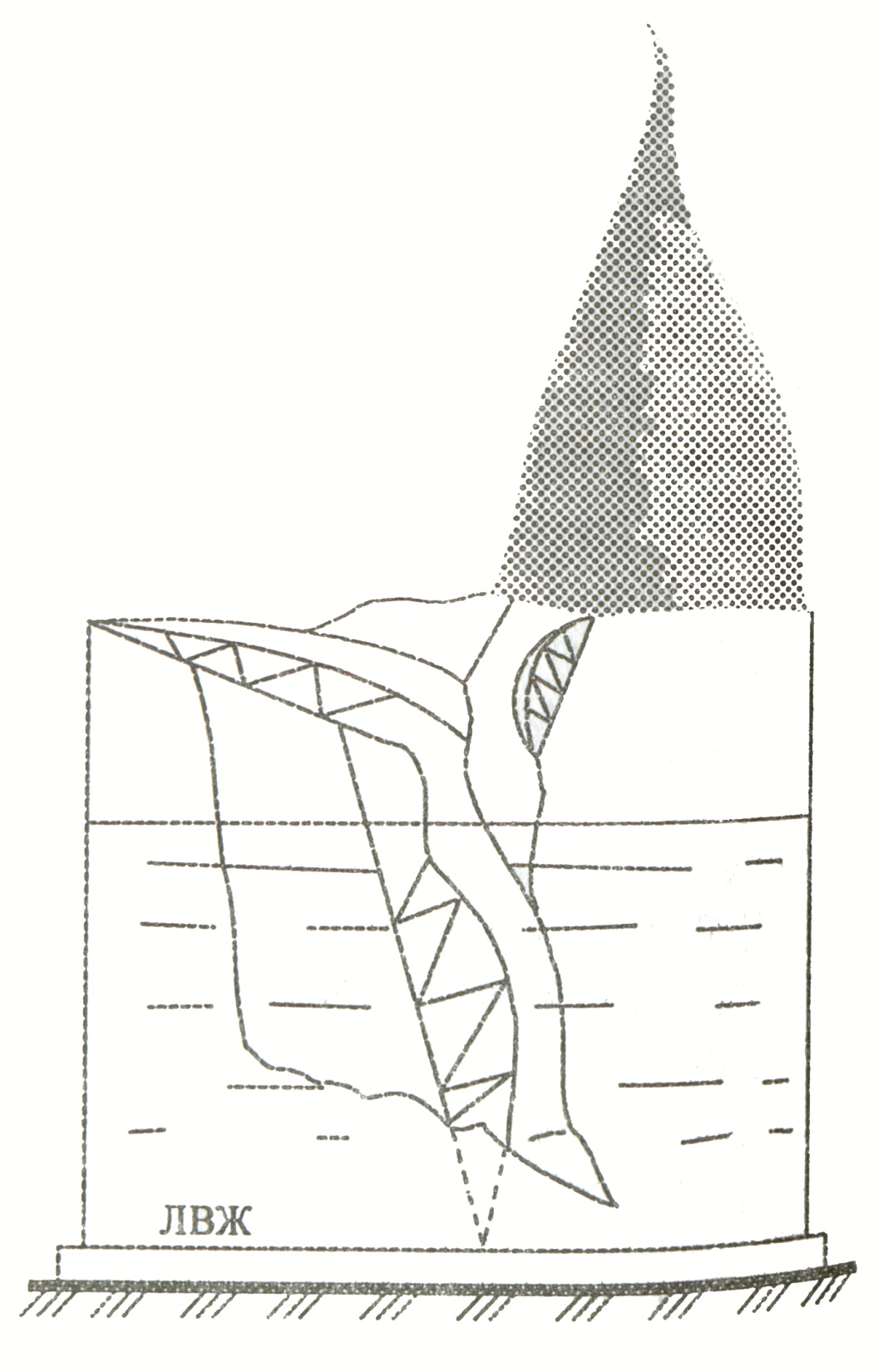 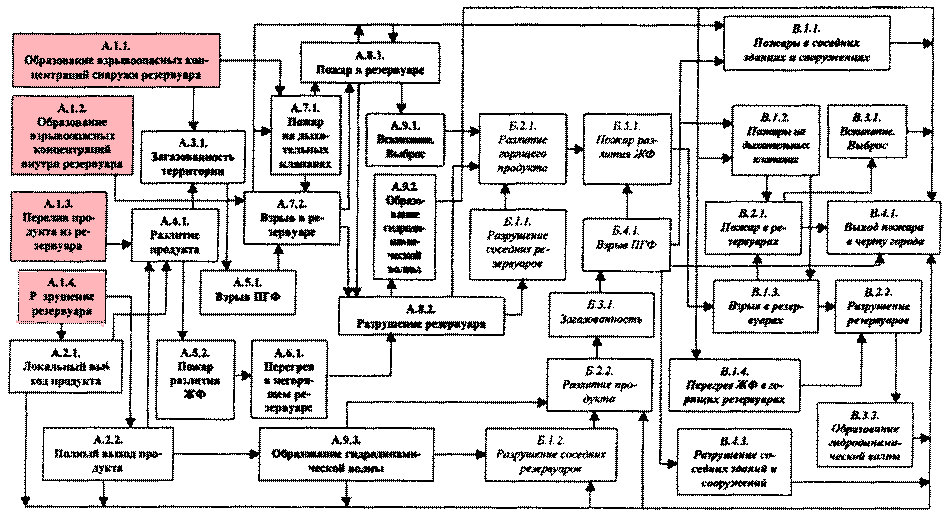 Руководство по тушению нефти и нефтепродуктов в резервуарах и резервуарных парках  УДК 641.841.47:655.5 ГУГПС-ВНИИПО-МИПБ1999
В обваловании резервуаров возникновение пожара возможно при:

Переливе хранимого продукта;

Нарушении герметичности резервуара 
задвижек, фланцевых соединений;

Наличии пропитанной нефтепродуктом теплоизоляции на трубопроводах и резервуарах
РАЗВИТИЕ ПОЖАРА

Зависит от места его возникновения, размеров начального очага горения, устойчивости конструкций резервуара, климатических и метеорологических условий, оперативности действий персонала объекта, работы систем противопожарной защиты, времени прибытия пожарных подразделений.
Пожары подразделяются на уровни:

Первый (А) – возникновение и развитие пожара в одном резервуаре без влияния на соседние;

Второй (Б) –  распространение пожара в пределах одной группы;

Третий (В) – развитие пожара с возможным разрушением горящего и соседних с ним резервуаров с переходом его на соседние группы резервуаров и за пределы резервуарного парка.
Первоочередной задачей  в действиях пожарных подразделений при тушении пожаров в резервуарах типа РВС является организация охлаждения горящего и соседних резервуаров с приме6нением водяных стволов и (или) стационарных установок охлаждения.
Охлаждение 
горящего резервуара 
производится 
по всей длине окружности стенки резервуара, 
а соседних с  ним 
по длине полуокружности, обращенной к горящему резервуару.
Допускается не охлаждать соседние с горящим резервуары в том случае, если угроза распространения на них пожара отсутствует.
Нормативная интенсивность подачи воды на охлаждение
Количество стволов определяется расчетом, исходя из интенсивности подачи воды на охлаждение, но не менее трех для горящего резервуара и не менее двух для негорящего.
Первые стволы подаются на охлаждение горящего резервуара на наветренный и подветренный участки стенки резервуара, а затем на охлаждение соседних, находящихся на удалении от горящего не более двух минимальных расстояний между резервуарами, с учетом направления ветра и теплового излучения.
Охлаждение резервуаров объемом 5000 куб. м. и более целесообразно осуществлять лафетными стволами.
При горении в обваловании охлаждение стенки резервуара, находящейся непосредственно в зоне воздействия пламени, осуществляется из лафетных стволов. 
Кроме того, необходимо охлаждать узлы управления коренными задвижками, хлопушами, а также фланцевые соединения.
В период пенной атаки необходимо охлаждать всю поверхность нагревшихся стенок резервуара и более интенсивно в местах установки пеноподъемников. 
После того как интенсивность горения в резервуаре будет снижена, водяные струи следует направлять на стенки резервуара на уровне горящей в нем жидкости и несколько ниже этого уровня для охлаждения верхних слоев горючего. Охлаждать резервуары необходимо непрерывно до ликвидации пожара и их полного остывания.
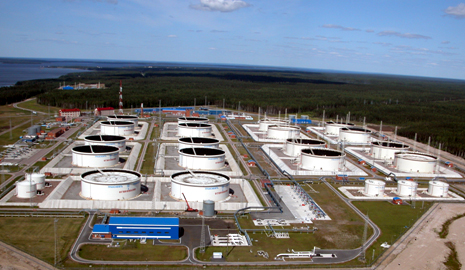 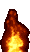 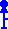 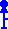 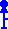 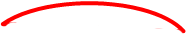 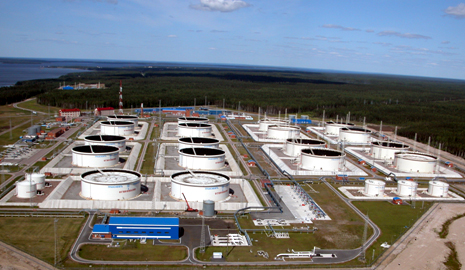 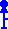 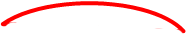 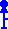 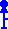 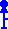 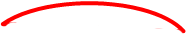 Основные характеристики групп резервуаров
ТУШЕНИЕ ПОЖАРА

Для обеспечения условий успешного тушения пожаров в резервуарных парках хранения ЛВЖ и ГЖ проводятся необходимые мероприятия:
Создание запасов на объектах и в гарнизонах необходимого количества пенообразующих средств, хранение нормативного запаса средств на нефтебазе (если имеется несколько нефтебаз, то пенообразующие средства могут храниться в другом месте, но доставка их должна быть обеспечена в течение часа);
Возможность быстрого сосредоточения необходимого количества сил и средств на пожар;

Совершенствование тактической выучки личного состава пожарных частей и порядка сбора начальствующего состава гарнизона;

Разработка планов тушения пожаров.
Расчет необходимых для ликвидации пожара сил и средств в плане тушения пожара проводится в трех вариантах.
Первый вариант (нормативный) предусматривает тушение пожара передвижной пожарной техникой:
В наземных вертикальных резервуарах с понтоном  или без него, с плавающей крышей и в подземных резервуарах по площади сечения наибольшего резервуара;
В горизонтальных резервуарах по площади резервуара в плане;
 для наземных резервуаров объемом до 400 м3 , расположенных на одной площадке, по площади в пределах обвалования этой группы, но не более 300 м2
Второй вариант предусматривает тушение пожара в резервуара, на запорной арматуре и в обваловании одновременно. 
При локальном разрушении резервуара площадь растекания нефтепродукта определяется границами обвалования, а в случае полного разрушения - по формуле
F=Ka-Vp,
где F - прогнозируемая площадь растекания нефтепродукта, м2;
Ka - коэффициент затопления, м2 ∙ м -3 ; 
Vp - объем хранимой жидкости в резервуаре, м3.
Величина коэффициента затопления принимается в зависимости от расположения резервуара на местности: 5 - в низине или на ровной площадке; 12 - на возвышенности
Третий вариант предусматривает тушение пожара в случае его распространения на другие резервуары. 

Для парка стальных наземных резервуаров этот вариант должен предусматривать вероятность горения всех резервуаров, находящихся в одном обваловании.
 
Для парка подземных резервуаров - исходя из особенностей парка и хранящихся жидкостей, но не менее одной трети резервуаров.
При разведке пожара необходимо:

установить продолжительность пожара к моменту прибытия пожарных подразделений и характер разрушений резервуара;
установить количество и вид ЛВЖ и ГЖ в горящем и соседнем резервуарах, уровни заполнения, наличие водяной подушки (подтоварной воды);
оценить возможность и ориентировочное время вскипания или выброса горящего нефтепродукта;
установить состояние обвалования, угрозу повреждения смежных сооружений при выбросах или разрушениях резервуара, пути возможного растекания продукта, учитывая рельеф местности;
установить наличие и состояние производственной и ливневой канализации, смотровых колодцев и гидрозатворов;
выяснить целесообразность и возможность откачки или выпуска нефтепродуктов из резервуаров, заполнения резервуара водой, инертным газом или паром;
установить наличие, состояние, возможность использования установок и средств пожаротушения, систем водоснабжения и пенообразующих веществ;
выяснить возможность откачки или дренажа донной воды из горящего резервуара;
определить возможность быстрой доставки пенообразующих веществ с соседних объектов;
Определяется способ тушения пожара.



Пенная атака для тушения пожара в резервуаре должна осуществляться одним из следующих способов:
подачей пены средней кратности с помощью пеноподъемников, техники, приспособленной для ее подачи, или стационарных пенокамер в случае их работоспособности;
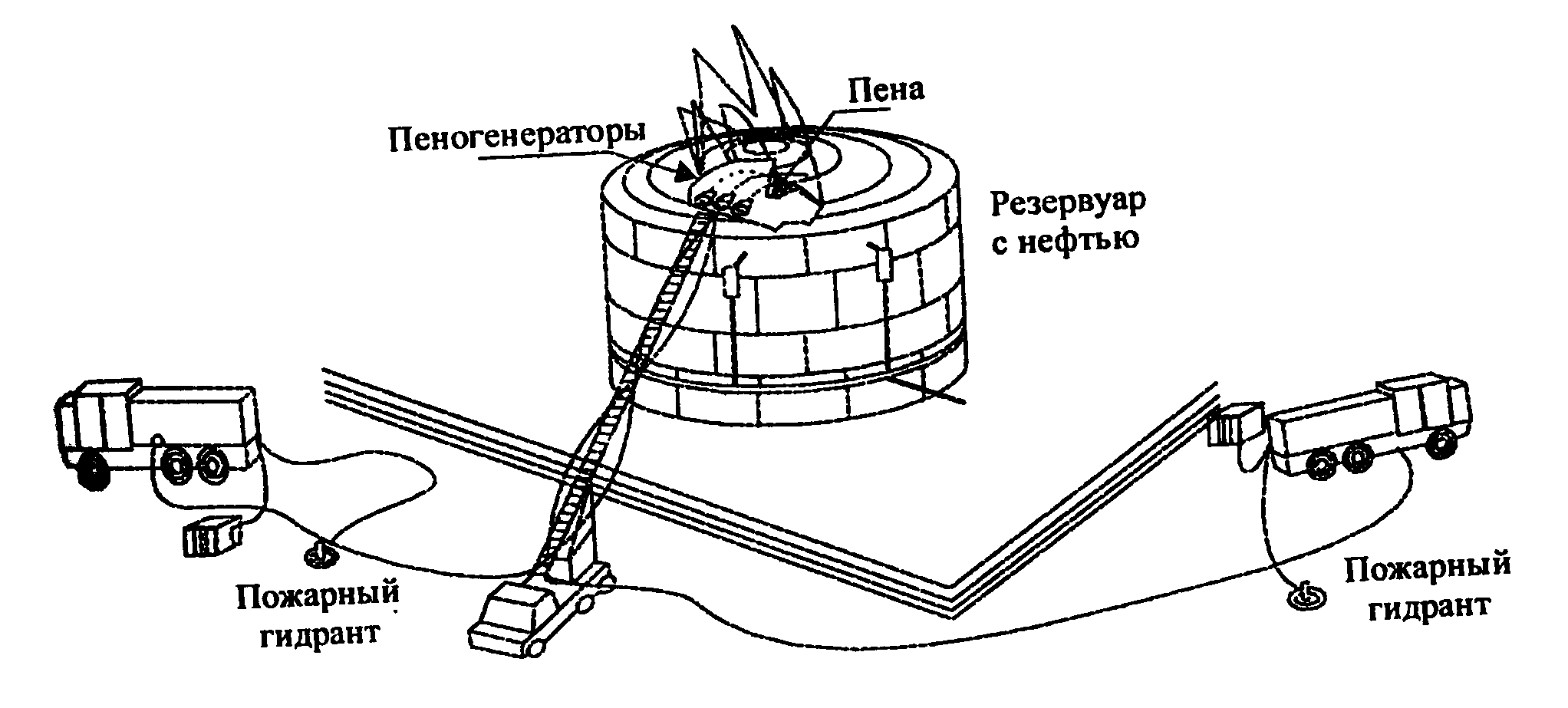 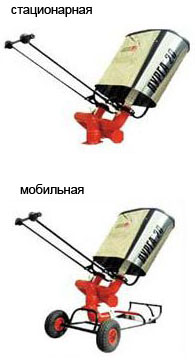 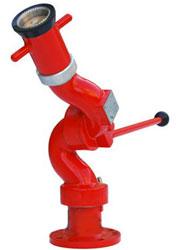 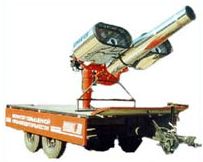 подачей пены низкой кратности на поверхность горючей жидкости с помощью мониторов;
подачей пены низкой кратности в слой горючей жидкости (при наличии системы подслойного тушения).
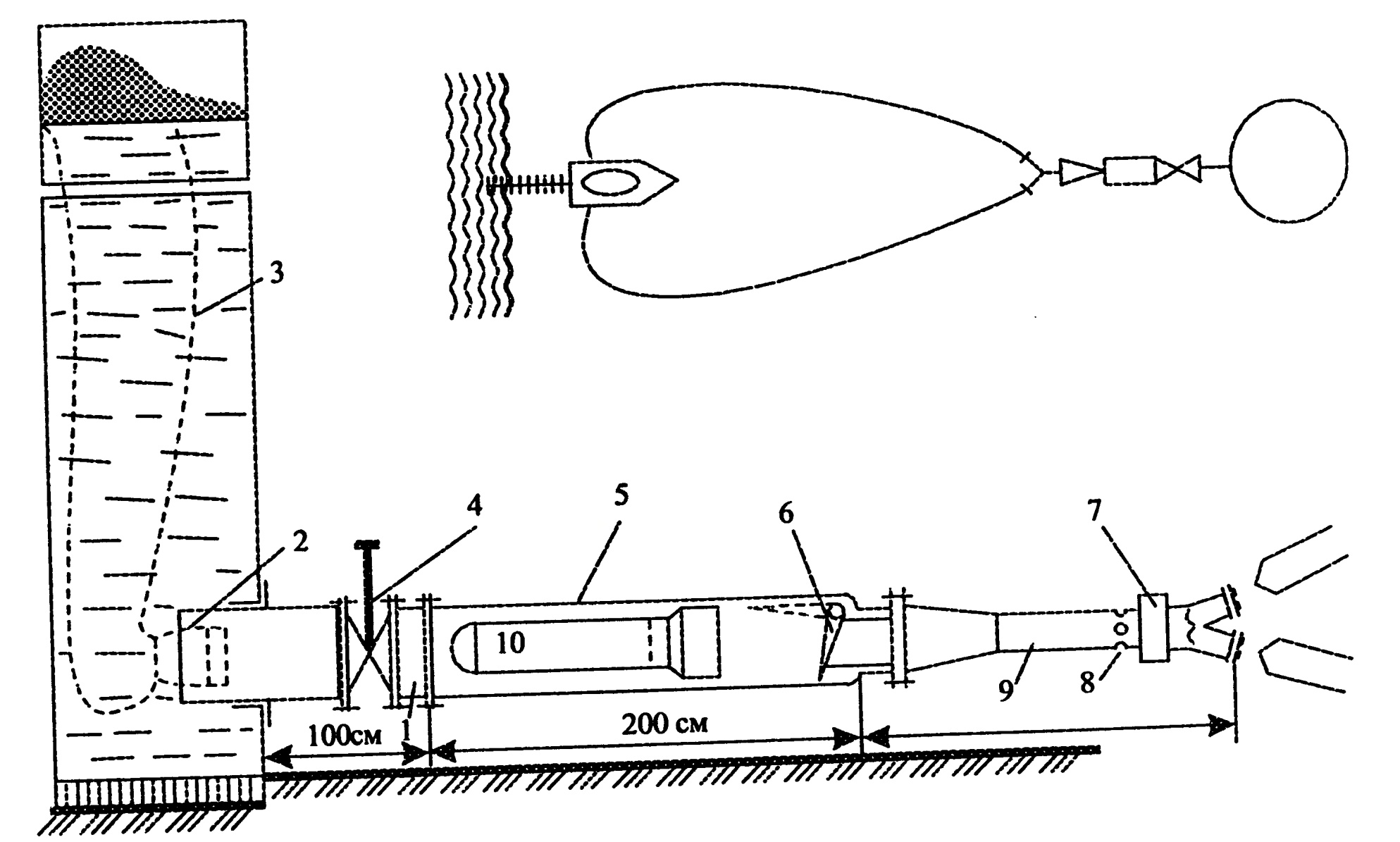 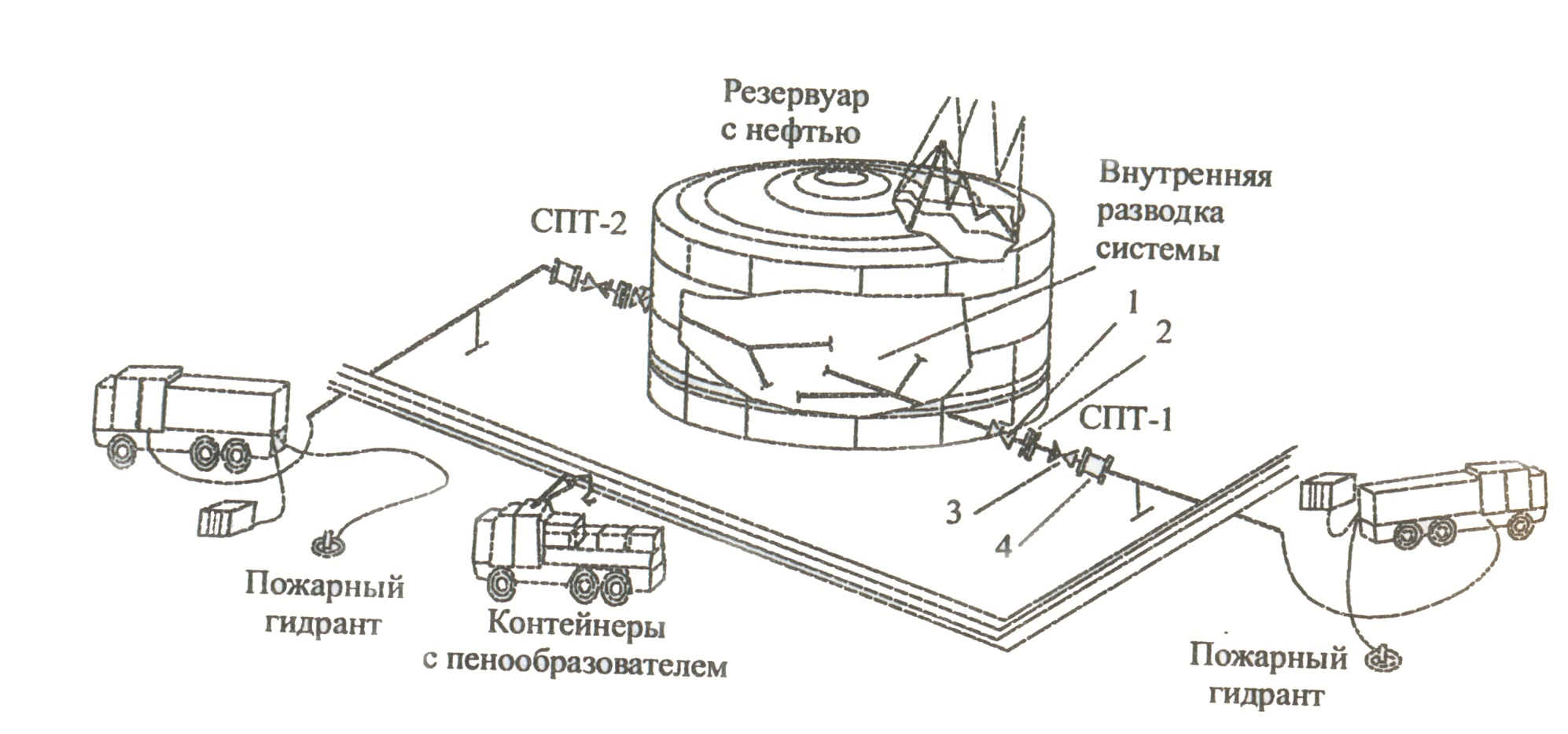 ПОДГОТОВКА И ПРОВЕДЕНИЕ ПЕННОЙ АТАКИ
Подготовка к пенной атаке необходимо проводить в короткие сроки. 

РТП лично контролирует места установки пожарной техники, ход подготовки пенной атаки, определяет места установки пеноподъемников, проверяет правильность расчетных данных для проведения пенной атаки.
Все операции по откачке нефтепродукта из горящего и соседних резервуаров должны проводиться только с разрешения администрации объекта и по согласованию с РТП.
Для подготовки пенной атаки необходимо:

назначить из числа наиболее опытных лиц начальствующего состава пожарной охраны начальника боевого участка по подготовке и проведению пенной атаки;

сосредоточить на месте пожара расчетное количество сил и средств. Запас пенообразователя и воды принимается трехкратным при расчетном времени тушения 15 мин - при подаче пены сверху и 10 мин - при подаче пены под слой горючего;
собрать схему подачи пены;
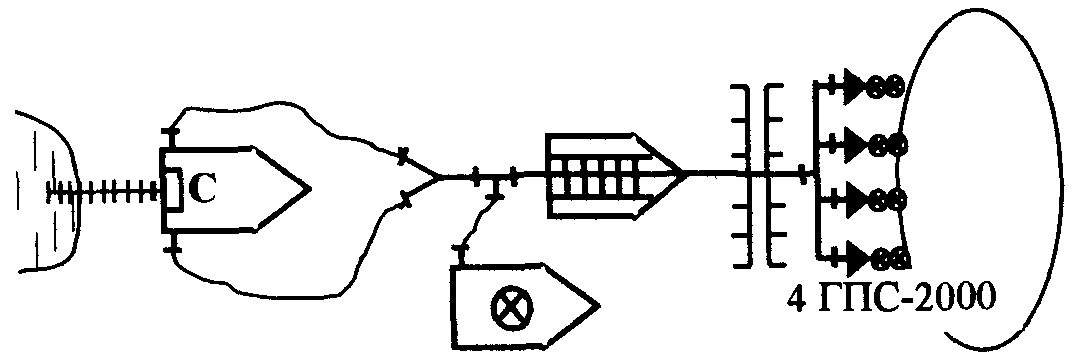 Рис. 1. Принципиальная схема тушения пожара в резервуаре пеной средней кратности с использованием механизированного пеноподъемника
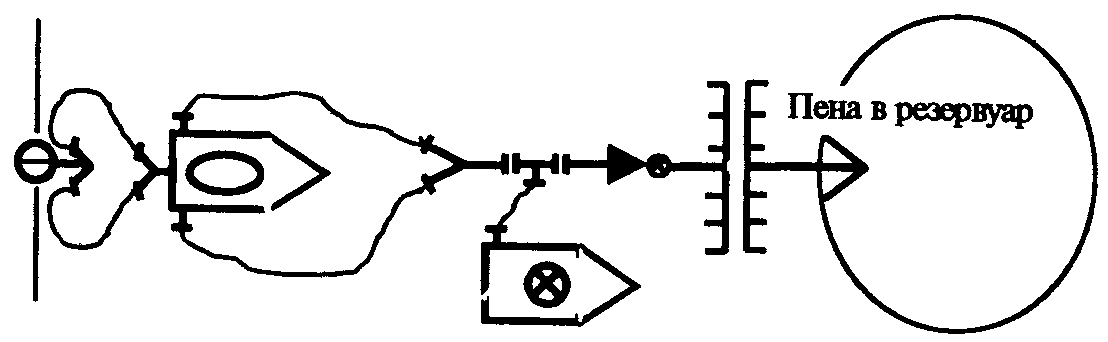 Рис. 2. Принципиальная схема подачи пены низкой кратности при тушении пожара в резервуаре подслойным методом
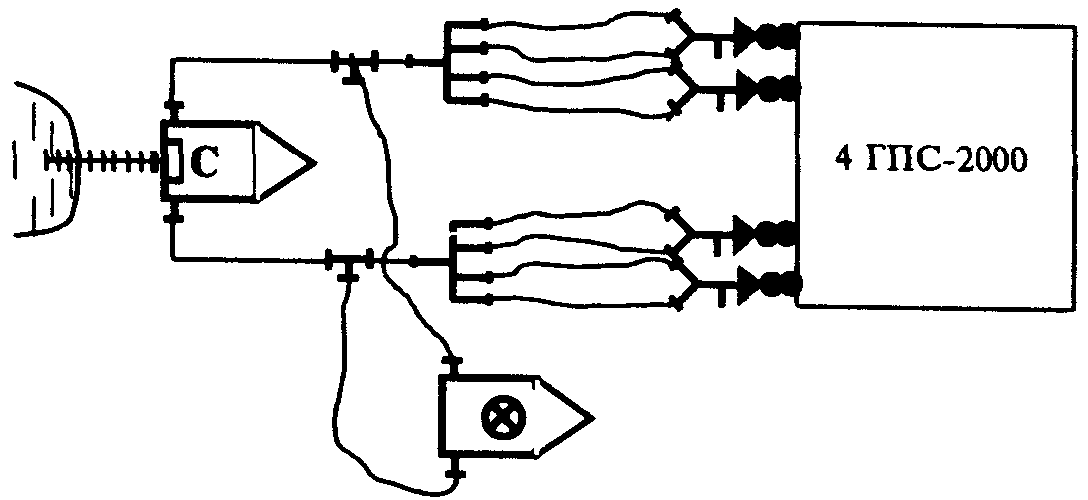 Рис. 3. Принципиальная схема тушения пожара в ЖБР пеной средней кратности
провести тщательную проверку собранной схемы подачи пены, опробовать работу техники;

о начале и прекращении пенной атаки объявить по громкоговорящему устройству и продублировать по радиосвязи. Все сигналы на пожаре должны отличаться от сигнала на эвакуацию.
Тушение пожара в резервуарах с понтоном следует осуществлять как в резервуарах со стационарной крышей без понтона. Расчетная площадь горения принимается равной всей площади резервуара.

В резервуаре с плавающей крышей расчетная площадь горения и тактические приемы тушения определяются площадью пожара.
На резервуарах с плавающей крышей в начальной стадии пожара при горении нефти или нефтепродукта в зазоре между стенкой резервуара и краем плавающей крыши к тушению следует приступать немедленно, независимо от количества прибывших сил и средств. 
Пену следует подавать равномерно в кольцевое пространство между стенкой резервуара и барьером крыши. 
Для подачи пены могут быть использованы как стационарно установленные пеногенераторы, так и переносные пенные стволы. Последние необходимо подавать с площадок стационарных лестниц и обходных площадок, снабженных спасательными веревками, с наветренной стороны резервуара.
ПРОВЕДЕНИЕ ПЕННОЙ АТАКИ
по команде РТП открыть задвижки на пенопроводах; 
на насосе пожарного автомобиля, подающего пенообразователь в напорную линию, установить давление, превышающее давление воды на смесителе на 0,05-0,1 МПа; 
осуществить подачу пены всеми расчетными средствами непрерывно до полного прекращения горения;
откачку нефтепродукта из горящего резервуара прекратить, если она до этого момента производилась.
Горение проливов продукта в обваловании резервуарного парка ликвидируется в первую очередь в местах расположения пенопроводов систем подслойного пожаротушения путем немедленной подачи огнетушащих веществ.
Пенную атаку необходимо проводить одновременно всеми расчетными средствами непрерывно до полного прекращения горения.
Для предупреждения повторного воспламенения нефти или нефтепродукта подачу пены в резервуар необходимо продолжать не менее 5 мин после прекращения горения. 
Если в течение 15 мин при подаче пены сверху и 10 мин при подаче пены под слой горючей жидкости с начала пенной атаки интенсивность горения не снижается, то следует прекратить подачу пены и выяснить причины.
Тушение может быть не достигнуто из-за недостаточной интенсивности подачи раствора пенообразователя, а также плохого качества пены вследствие:
низкого напора перед пенными стволами;
засорения сеток или смесителей;
недостаточной концентрации пенообразователя в растворе;
расположения пенных стволов пеноподъемников в факеле пламени.
Тушение темных нефтепродуктов, при горении которых образовался гомотермический (прогретый) слой значительной толщины, целесообразно осуществлять введением поочередно пенных стволов. 
Непосредственно перед пенной атакой территорию между пеноподъемниками и резервуаром покрыть слоем пены, а охлаждение горящего резервуара осуществлять из-за обвалования. Необходимо принять меры по защите пеноподъемников и рукавных линий водяными струями.
Необходимо выполнить условие безопасности, которое выражается как:
Нр >ЗНпр,

где Нр - высота свободной стенки резервуара, м; 
Нпр - толщина прогретого слоя горючей жидкости, м.
Величина Нпр определяется по формуле
Нпр = w т,
где w -линейная скорость прогрева горючего, м • ч-1; т - время свободного горения, ч.

Несоблюдение этого условия может привести к переливу вспенившегося нефтепродукта через борт резервуара.
При переливе пену необходимо подавать из-за обвалования. При этом требуется обеспечить расчетное количество сил и средств для тушения пожара по площади обвалования.

Для предупреждения возможных выбросов при длительном горении нефти и темных нефтепродуктов необходимо принимать меры по удалению слоя донной (подтоварной) воды. Для этого могут быть использованы трубопроводы резервуара.

При угрозе выброса или вскипания на месте пожара сосредоточить необходимое количество бульдозеров, самосвалов, скреперов и другой необходимой техники.
Определение высоты продукта для расчета времени выброса
Нормативные интенсивности подачи пены средней кратности для тушения пожаров в резервуарах
Нормативная интенсивность подачи пены низкой кратности для тушения нефти и нефтепродуктов в резервуарах